HKBU ICPC Seminar3
Zhu Xuliang
Problem
Sort a1, a2, …, an in O(n), where 1 <= ai <= n
Problem
Sort a1, a2, …, an in O(n), where 1 <= ai <= n

Step1: Use cnt[x] to store the number of ai = x;
Step2: Output cnt[x] times of x from 1 to n; 

Bucket sort
Problem
Given a list of string s1, s2, …, sn (only contains ‘a’ to ‘z’), count the number of different strings.
Problem
Given a list of string s1, s2, …, sn, count the number of different strings.

Map string si -> int ai 
Cnt[ai]++
Hash function
If si = sj, Hash(si) = Hash(sj)
If si != sj, Hash(si) != Hash(sj)

Hash(s) = (s[0] – ‘a’) * 260 + (s[1] – ‘a’) * 261 + … + (s[n] – ‘a’) * 26n 

Is it true?
Hash function
If si = sj, Hash(si) = Hash(sj)
If si != sj, Hash(si) != Hash(sj)

Hash(s) = (s[0] – ‘a’) * 270 + (s[1] – ‘a’) * 271 + … + (s[n] – ‘a’) * 27n 

Hash(s) maybe too large

Mod a large prime number
Hash collision
If si != sj, Hash(si) maybe equal Hash(sj)

Double Hash

si = sj <==> Hash1(si) = Hash1(sj) and Hash2(si) = Hash2(sj) 
si != sj <==> Hash1(si) != Hash1(sj) or Hash2(si) != Hash2(sj)
Hash table
Hash table: unordered_map (C++) / hashmap (java)
Red-Black tree: map (C++) / treemap (java)
Background of Mod
We know a mod p = x, b mod p = y, where a and b are large number (a > b > 10100), p is a prime, and x, y are not zero.

Calculate (use x, y, and p):
(1) (a + b) mod p
(2) (a – b) mod p
(3) (a * b) mod p
(4) (a / b) mod p (if a mod b == 0)
Background of Mod
(1) (a + b) mod p = (x + y) mod p
(2) (a – b) mod p = (x – y + p) mod p
(3) (a * b) mod p = (x * y) mod p
(4) (a / b) mod p (if a mod b == 0) 
      = (a * b-1) mod p = (x * y-1) mod p

How to calculate y-1 mod p?
Background of Mod
Fermat‘s little theorem (费马小定理)

If gcd(a, b) = 1,

 y-1 mod p = yp-2 mod p
y-1 is called Modular Multiplicative Inverse (乘法逆元/模逆元)

(4) (a / b) mod p (if a mod b == 0)  = (x * (yp-2 mod p)) mod p
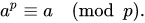 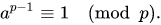 Problem
Give a string s1 and s2 (only contains ‘a’ to ‘z’), judge whether s1 is substring of s2?
Problem
Give a string s1 and s2 (only contains ‘a’ to ‘z’), judge whether s1 is substring of s2?

Assume len(s1) = m, len(s2) = n.

Check all substrings s of s2 with len(s) = m.
Problem
Give a string s1 and s2 (only contains ‘a’ to ‘z’), judge whether s1 is substring of s2?

Assume len(s1) = m, len(s2) = n.

Check all substrings s of s2 with len(s) = m.

Time complexity O(mn).
Problem
Give a string s1 and s2 (only contains ‘a’ to ‘z’), judge whether s1 is substring of s2?

Hash(s1) = x;

Check all substrings s of s2 with len(s) = m by hash function.

Time complexity?
Problem
Check all substrings s of s2 with len(s) = m by hash function.

Hash(s2(0, m-1)) = (s2[0] – ‘a’) * 270 + (s2[1] – ‘a’) * 271 + … + (s2[m - 1] – ‘a’) * 27n 
Hash(s2(1, m)) = (s2[1] – ‘a’) * 270 + (s2[2] – ‘a’) * 271 + … + (s2[m] – ‘a’) * 27n 

Hash(s2(1, m)) * 27 - (s2[m] – ‘a’) * 27m+1 + (s2[0] – ‘a’) * 270 = Hash(s2(0, m-1)) 

Time complexity: O(nlogm) or O(n)?
Problem
Another method for hash:

Hash(s2(i, j)) * 27i = Hash(s2(0, j)) – Hash(s2(0, i-1)) 
Hash(s2(i, j)) = (Hash(s2(0, j)) – Hash(s2(0, i-1))) * 27-i
Problem
Give a string s1 and s2 (only contains ‘a’ to ‘z’), judge whether s1 is substring of s2?

Another O(n) method: KMP (Knuth–Morris–Pratt algorithm)